Getting StartedSAM.gov, LOGIN.gov, & FEMAGO
Agency Mission
The Department's mission is to provide militaryand emergency management capabilitiesto citizens of Arizona and the Nation
SAM.gov
System for Award Management
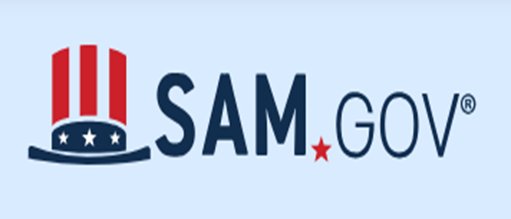 What is SAM.gov?
Entities use SAM.gov to:
Do business with the U.S government
Update, renew, status of, & search for entity registration
Active account
UEI (unique entity identifier)is assigned
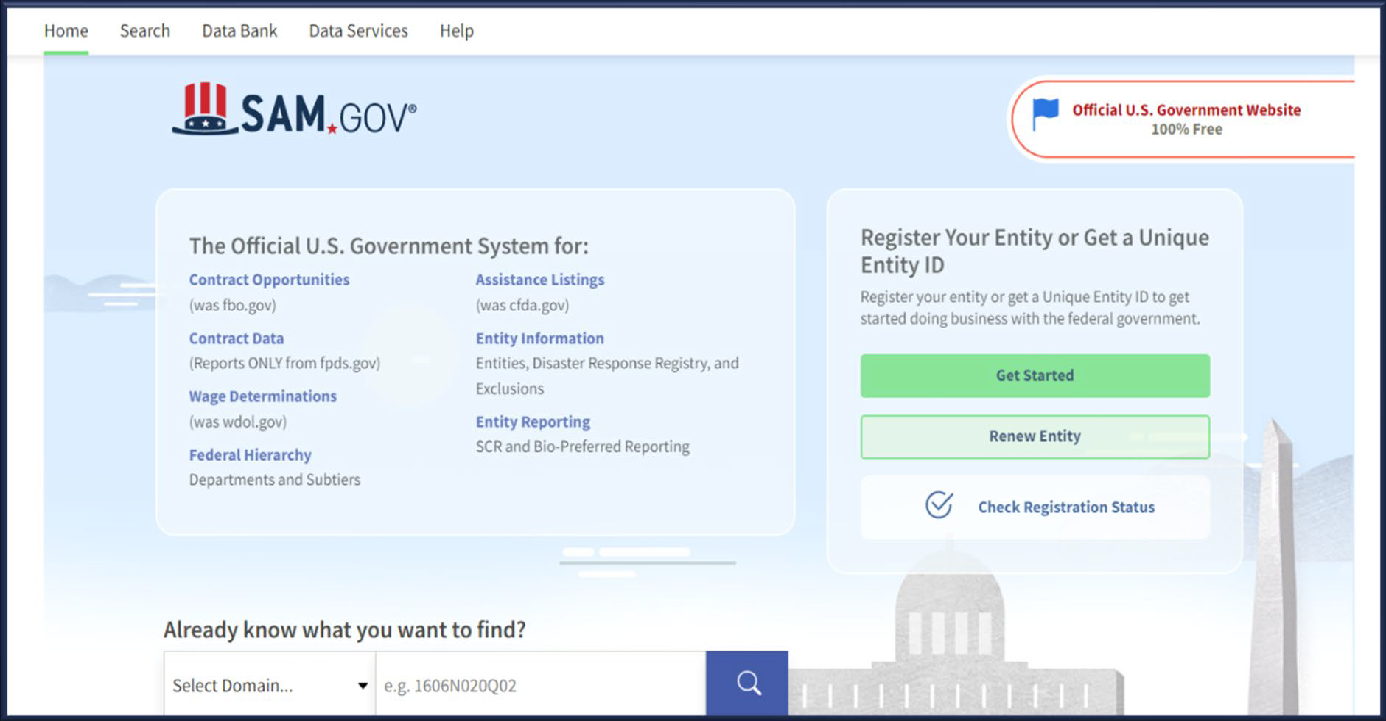 SAM.gov Account Set Up
Step 1a: If the answer is “YES”
Skip to LOGIN.gov access
Step 1: 
Reach out to your finance team/department
Ask: “Does our entity have a UEI?”.
Step 1b: If the answer is “NO”
Continue to registration of Entity
What you need to register
Your Ebiz Point of contact (POC)
Entity name, phone number, and email address
SAM.gov Account Reminders
Important reminders:
Organization must register on SAM.gov
Can take up to 45 Days, register now
SAM.gov account must remain active
SAM.gov HELP – Federal Service Desk
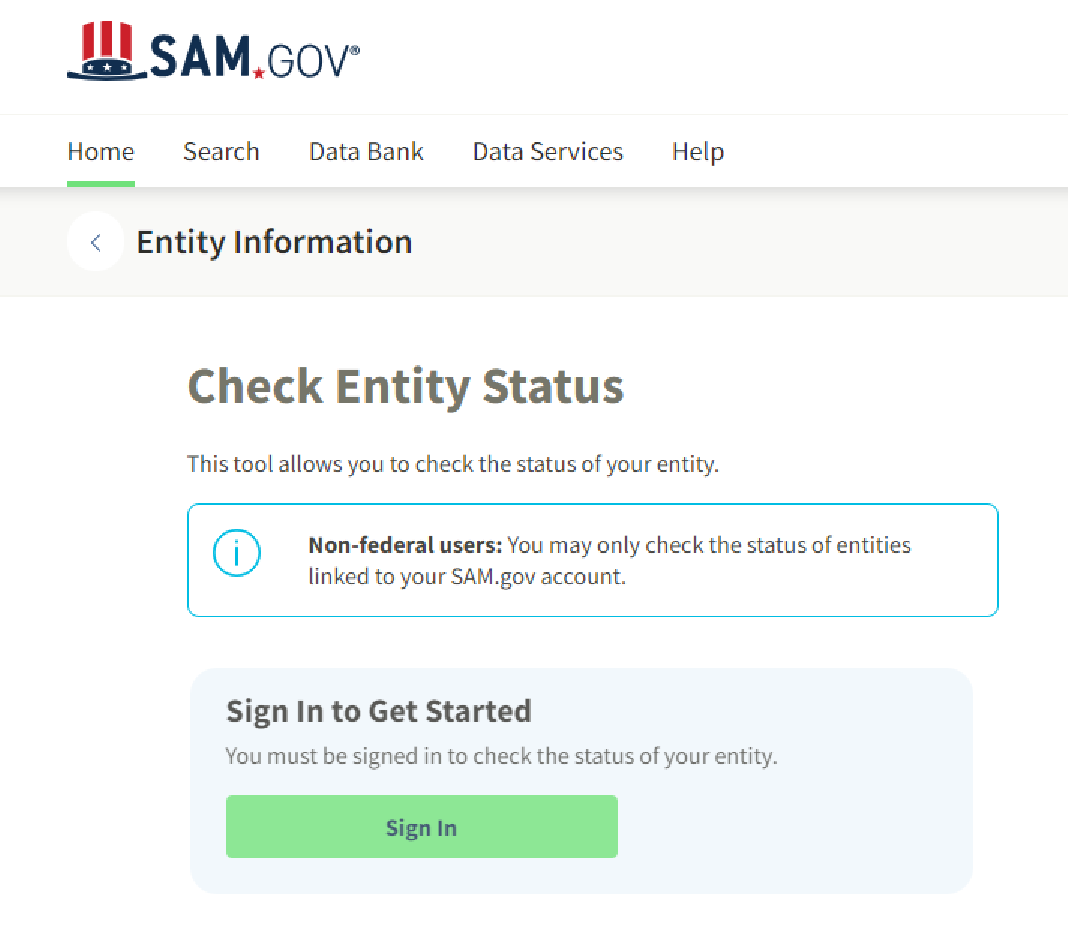 Login.gov
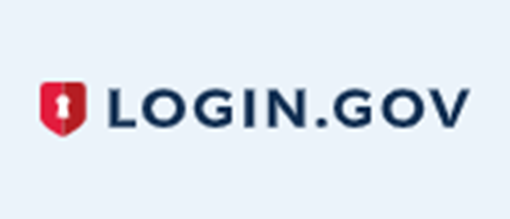 Sign-in with Login.gov
STEP 1:
Navigate to go.fema.gov
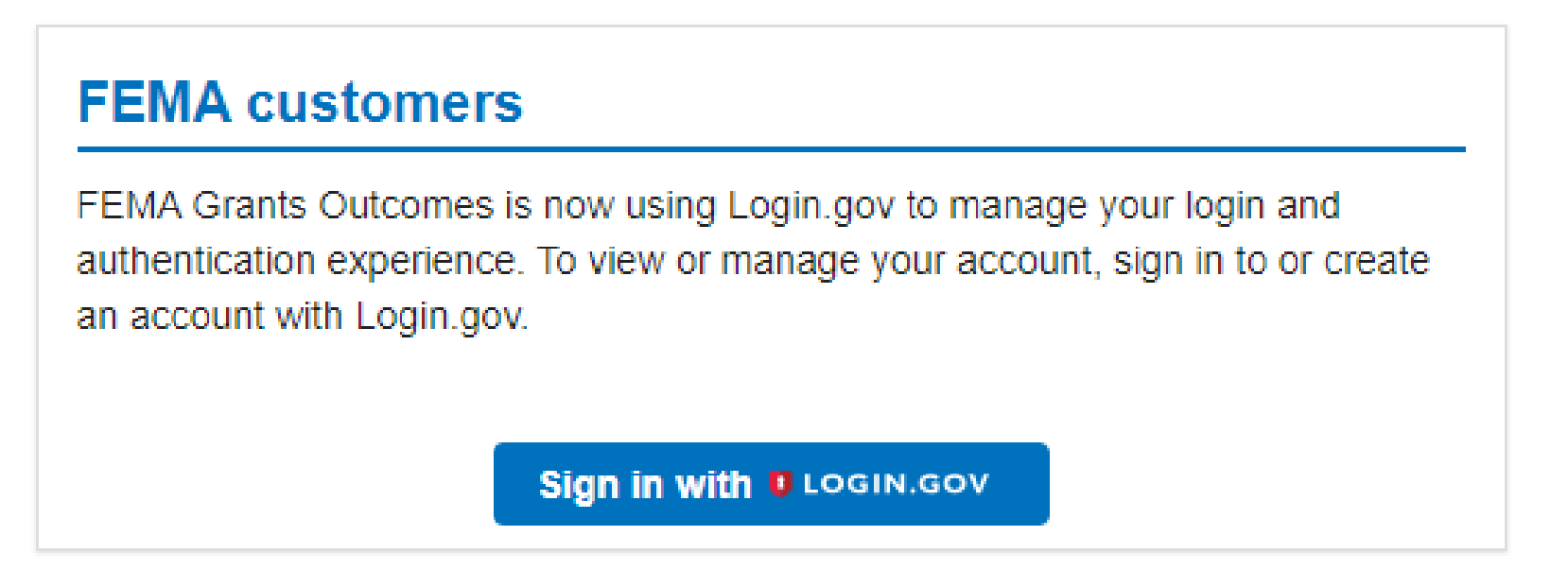 Sign-in with Login.gov
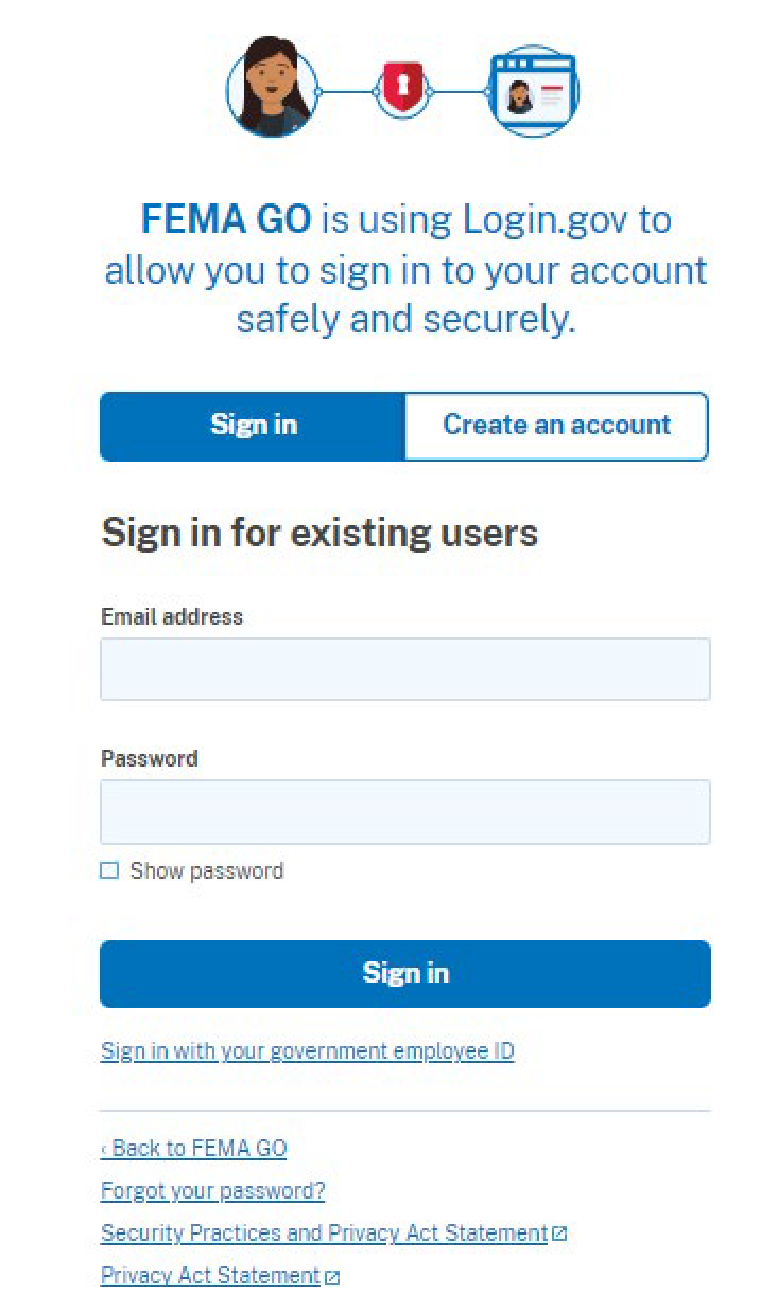 STEP 2:
A) If you already have Login.gov
Sign in
B) If do not have a Login.gov
Create one
Sign-in with Login.gov
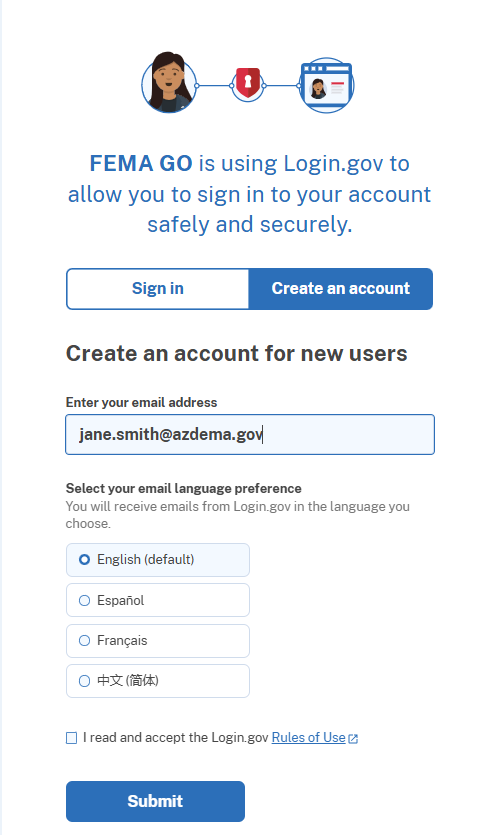 STEP 3:
Create new user account
Sign-in with Login.gov
STEP 4:
Check your email
Registration link
Authenticate
No email?
Check Spam and Junk Folders
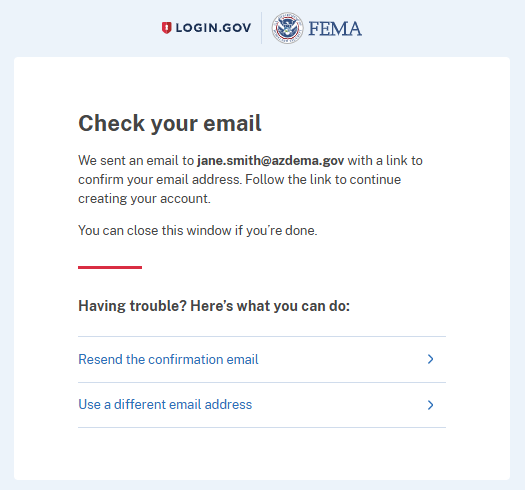 Sign-in with Login.gov
STEP 5:
Select Agree and continue
You will be redirected to FEMA GO
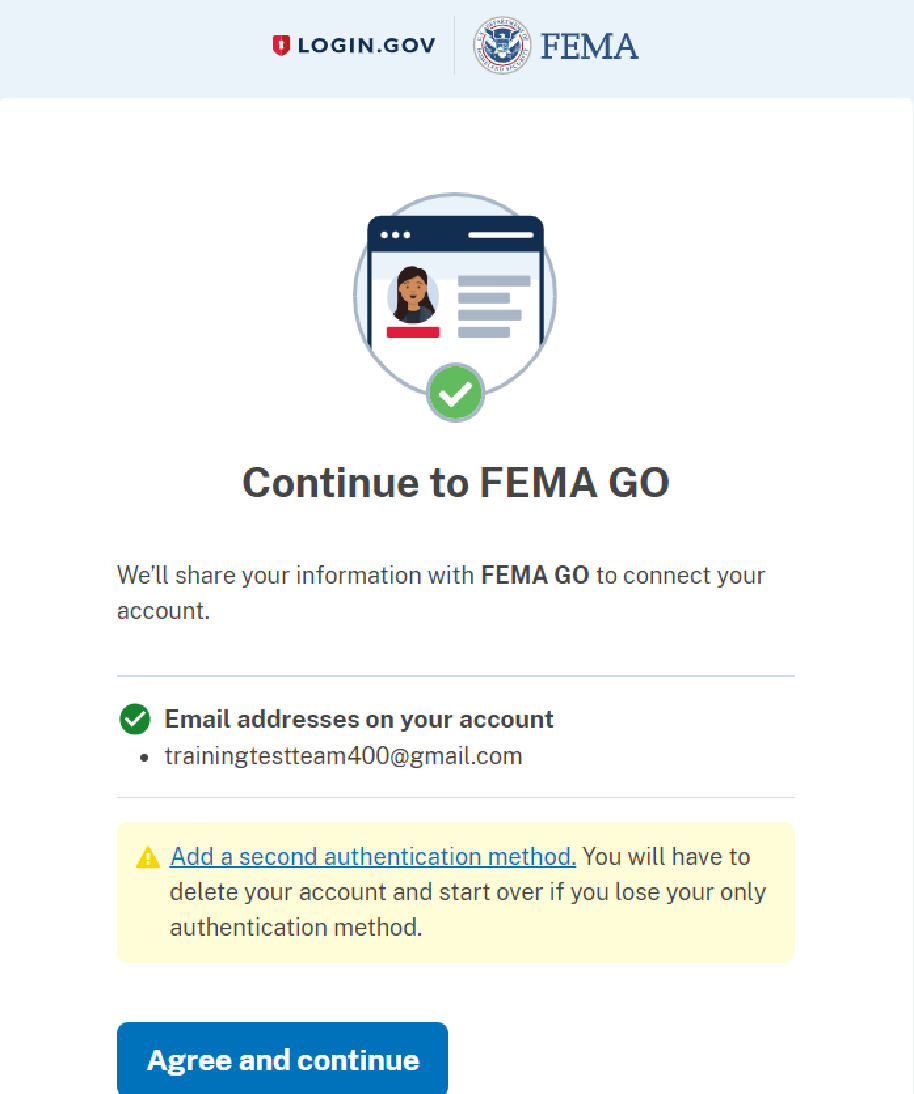 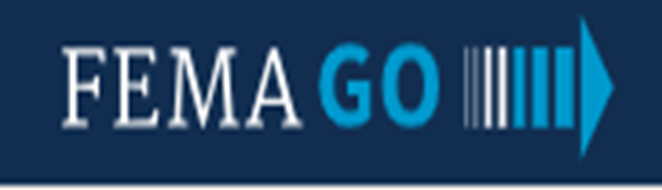 FEMA GO
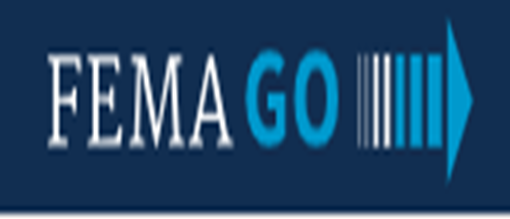 Welcome to FEMA GO
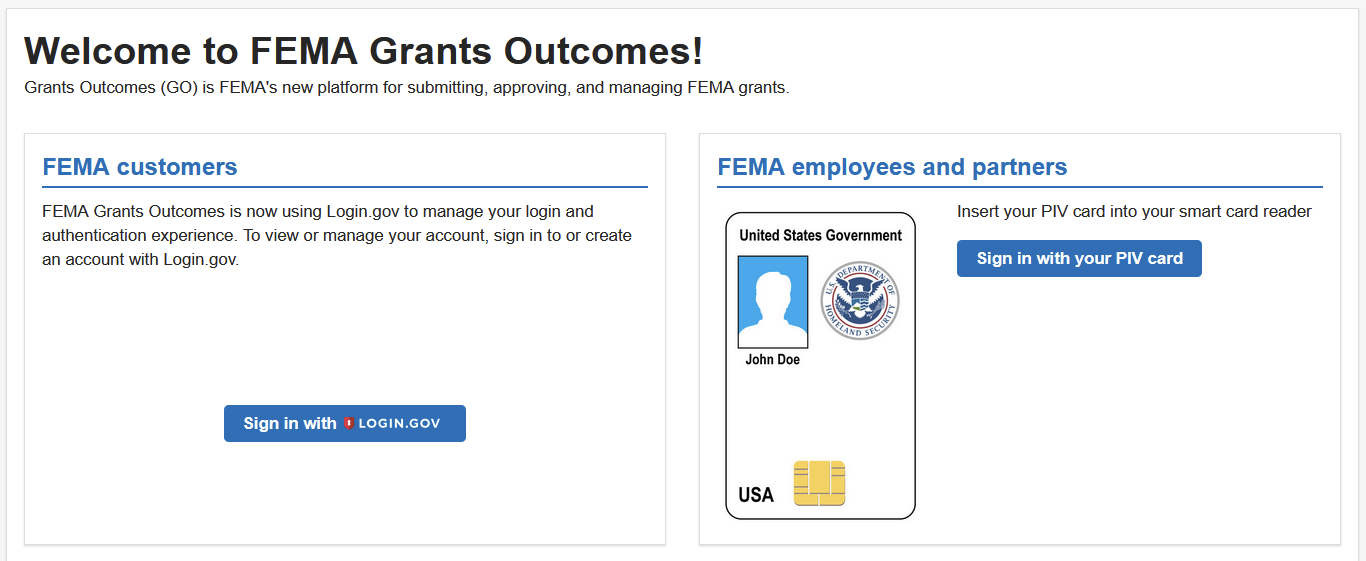 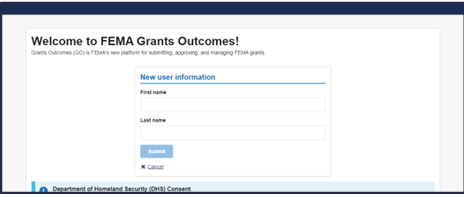 FEMAGO Account Set Up
Step 2: 
Reach out to POC
Step 1: 
Search by UEI to find your POC
Step 3: 
POC will locate you with your email
Step 4:
POC will add you to organization
Access to your Organization
Step 5: Navigate to your profile
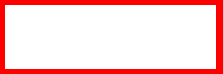 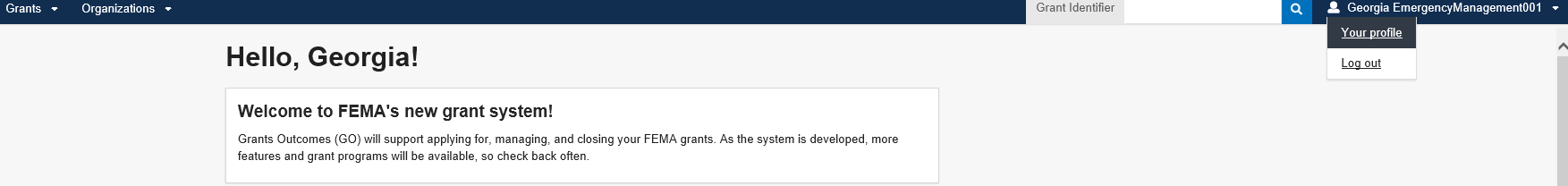 Click to view Your profile
Access to your Organization
Step 6: Check your access
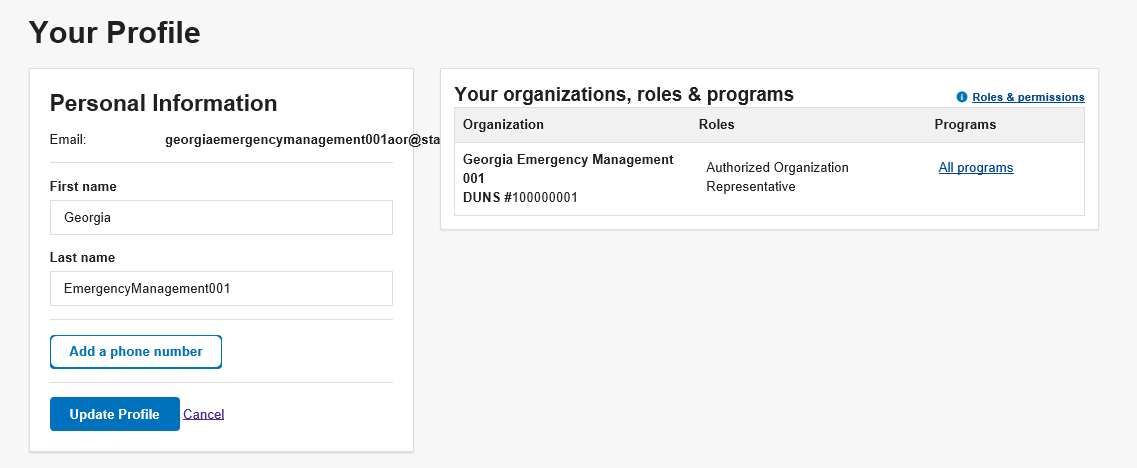 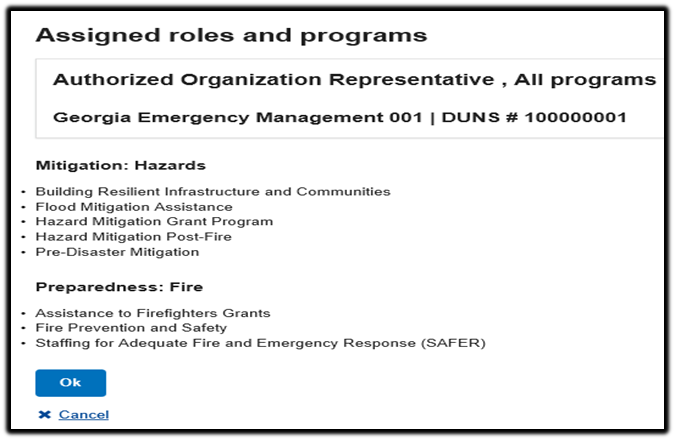 Roles and Permissions
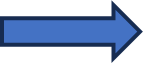 Questions
Destiny Colorado State Hazard Mitigation OfficerOffice: (602) 464-6499Mitigation@azdema.gov
Thank you!
For more information about DEMA,visit dema.az.gov.